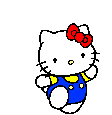 Chọn đúng
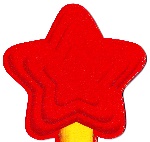 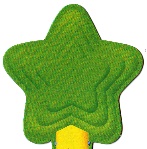 Chọn sai
Vui cÙng Kitty
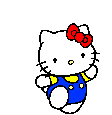 M
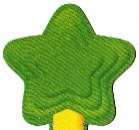 Chọn sai
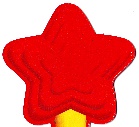 Chọn đúng
K
P
N
Tam giác MNP có đáy NP, chiều cao tương ứng là PK
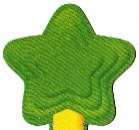 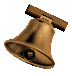 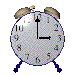 1
2
3
4
5
6
7
8
9
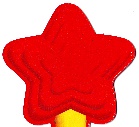 Chọn đúng
A
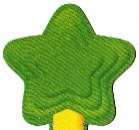 Chọn sai
B
H
C
D
Để trả lời mỗi câu hỏi, hãy suy nghĩ và giơ thẻ.
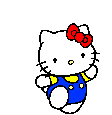 AH là đường cao của các tam giác: ABC, ACD, AHD
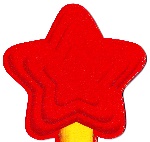 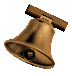 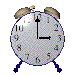 1
2
3
4
5
6
7
8
9
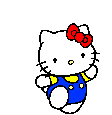 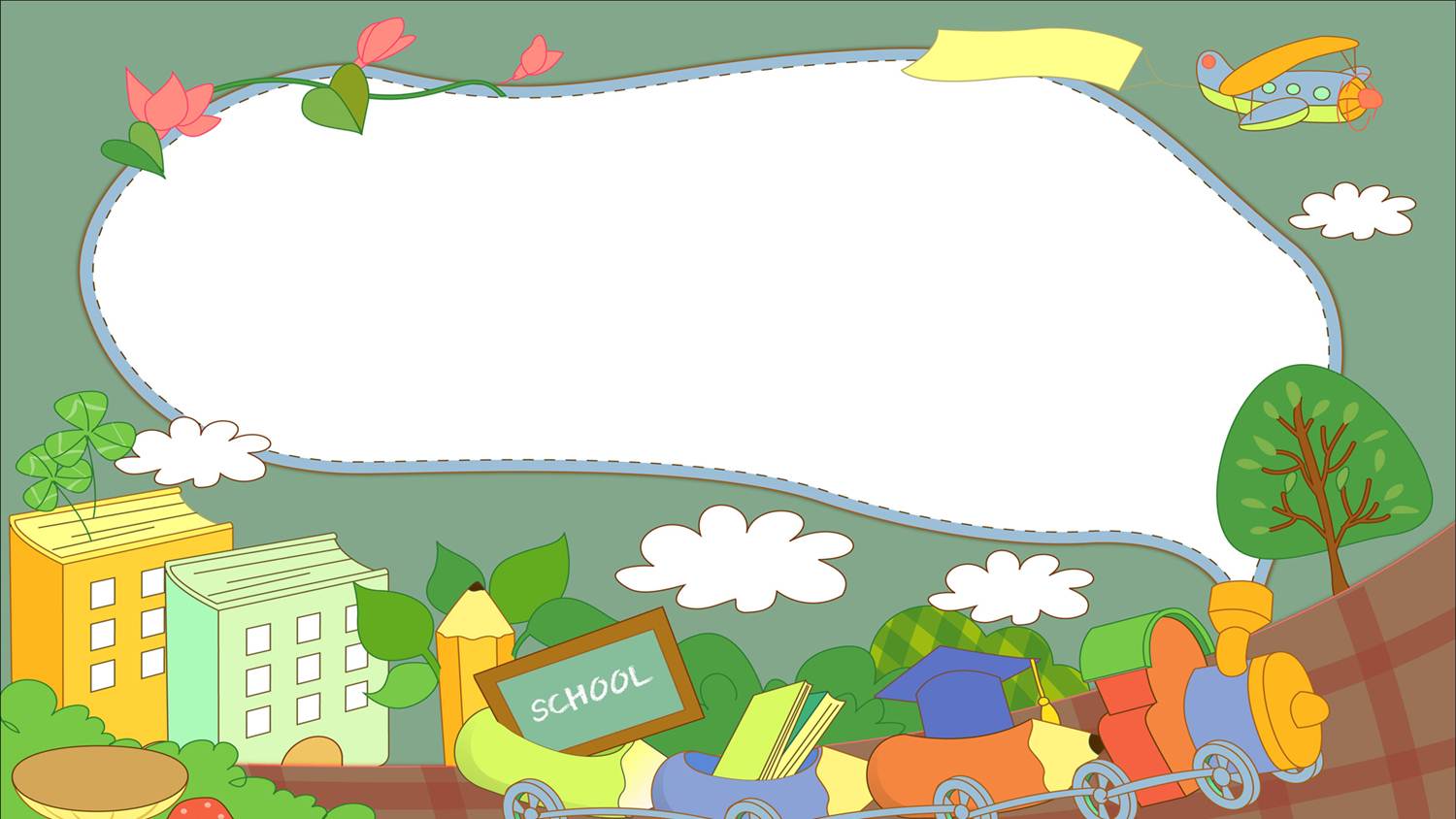 TOÁN
DIỆN TÍCH HÌNH TAM GIÁC
Cho hai hình tam giác bằng nhau
Cắt một hình tam giác theo đường cao để thành hai mảnh tam giác 1 và 2.
1
2
Ghép hai mảnh tam giác 1 và 2 vào hình tam giác còn lại
1
2
E
A
B
C
D
H
để được hình chữ nhật ABCD.
E
A
B
C
D
H
Nhận xét:
Hình chữ nhật ABCD có chiều dài bằng độ dài cạnh nào của hình tam giác EDC?
E
A
B
C
D
H
2. Bài mới:
Nhận xét:
Hình chữ nhật ABCD có chiều dài DC, AB bằng độ dài cạnh đáy DC của hình tam giác EDC.
E
A
B
C
D
H
Nhận xét:
Chiều rộng hình chữ nhật ABCD bằng độ dài cạnh nào của hình tam giác EDC?
E
A
B
C
D
H
2. Bài mới:
Nhận xét:
Chiều rộng hình chữ nhật ABCD có cạnh AD, BC bằng độ dài chiều cao EH của hình tam giác EDC.
E
A
B
C
D
H
2. Bài mới:
Nhận xét:
So sánh diện tích hình chữ nhật ABCD và hình tam giác EDC?
E
A
B
C
D
H
2. Bài mới:
Nhận xét:
Hình chữ nhật ABCD có diện tích bằng tổng diện tích của hai hình tam giác màu xanh và màu vàng
E
A
B
C
D
H
Nhận xét:
Hình chữ nhật ABCD có diện tích gấp hai lần diện tích hình tam giác EDC.
E
A
B
C
D
H
Vậy diện tích hình tam giác EDC được tính như thế nào?
E
A
B
C
D
H
2. Bài mới:
Diện tích hình tam giác EDC bằng diện tích chữ nhật ABCD chia cho 2
E
A
B
C
D
H
Diện tích hình chữ nhật ABCD tính như thế nào?
E
A
B
C
D
H
2. Bài mới:
Diện tích hình chữ nhật ABCD = DC x AD                            
                                    = DC x EH
E
A
B
C
DC x EH
2
D
H
Vậy diện tích hình tam giác EDC =
M
E
Q
H
P
D
H
C
h
h
chiÒu cao
chiÒu cao
a
®é dµi ®¸y
®é dµi ®¸y
a
Vậy diện tích tam giác MQP là:
Vậy diện tích tam giác EDC là:
Quy tắc:
Muốn tính diện tích hình tam giác ta lấy độ dài đáy nhân với chiều cao (cùng một đơn vị đo) rồi chia cho 2
h
a
hay   S = a x h : 2
S là diện tích, a là độ dài đáy, h là chiều cao
(a, h cùng đơn vị đo)
a = S x 2 : h
S = a x h : 2
h = S x 2 : a
Bài 1: Tính diện tích hình tam giác có:
Độ dài đáy là 8cm và chiều cao là 6cm.
Độ dài đáy là 2,3dm và chiều cao là 1,2dm.
Bài giải
a) Diện tích hình tam giác là: 
	8 x 6 : 2 = 24 (cm2)

b) Diện tích hình tam giác là: 
	2,3 x 1,2 : 2 = 1,38 (dm2)
		Đáp số: a) 24cm2
			   b) 1,38dm2
Bài 2: Tính diện tích hình tam giác có:
Độ dài đáy là 5m và chiều cao là 24dm.
Độ dài đáy là 42,5m và chiều cao là 5,2m.
Bài giải
đổi 5m = 50dm
a) Diện tích hình tam giác là: 
	50 x 24 : 2 = 600 (dm2)

b) Diện tích hình tam giác là: 
	42,5 x 5,2 : 2 = 110,5 (m2)
		Đáp số: a) 600 dm2
			     b) 110,5 m2
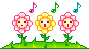 Đường đến vinh quang
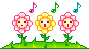 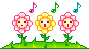 1
A
500cm2
B
250cm
C
250cm2
D
500cm
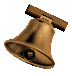 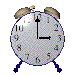 1
2
3
4
5
6
7
8
9
Trò chơi
Tam giác có độ dài đáy là 20cm và chiều cao là 25cm. Diện tích hình tam giác đó là:
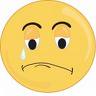 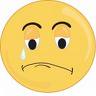 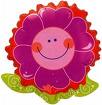 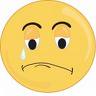 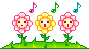 2
A
30m2
B
3m2
C
3dm2
D
1,5m2
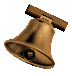 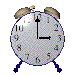 1
2
3
4
5
6
7
8
9
Tam giác có độ dài đáy là 1,5m và chiều cao là 20dm. Diện tích hình tam giác đó là:
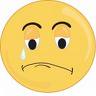 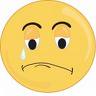 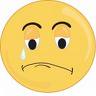 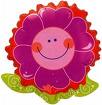 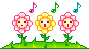 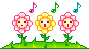 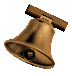 3
A
Tam giác ABC có diện tích lớn hơn.
A
Tam giác ADC có diện tích lớn hơn.
B
Hai tam giác có diện tích bằng nhau.
C
B
H
C
D
D
Không so sánh được.
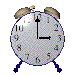 1
2
3
4
5
6
7
8
9
Cho hình dưới đây, biết BC = CD
So sánh diện tích tam giác ABC và diện tích tam giác ACD
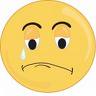 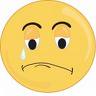 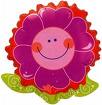 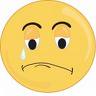 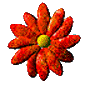 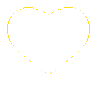 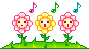 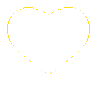 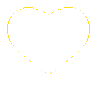 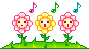 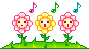 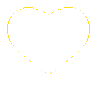 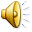